Bell Ringer
Take three minutes to write everything you know or have heard about the Middle East
Intro to the Middle East
What is the Middle East?
Complex definition
Why?
It is not a specific continent, like Africa, North America, or Europe
The label of “Middle Eastern” is too broad to be used as a generalization for what type of person someone is
Composed of four distinct culture areas
Arab
Turkish
Iranian
Israel
These are more accurate representations for who these people are.
Arab World
Speak Arabic
Traditionally Islamic (Muslim)
We will focus more on Islam in the coming days
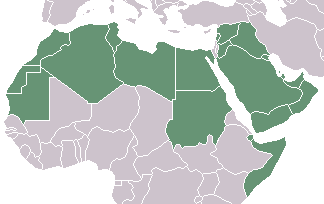 Turkey
Most people identify themselves as Turkish
Most are Muslim
European or Middle Eastern?
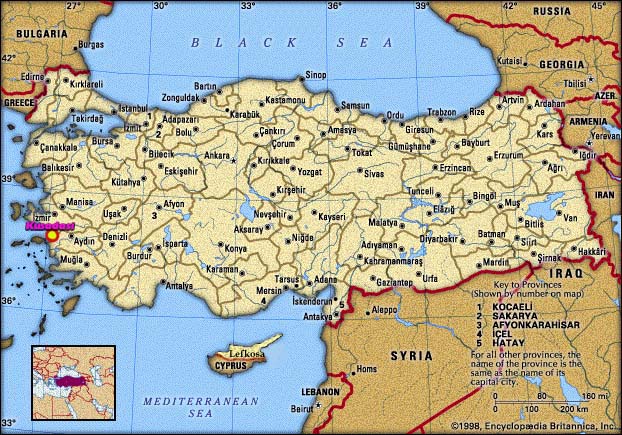 Iran
Most people consider themselves to be Iranian or Persian
Persian is the most widely spoken language
Most are Muslim
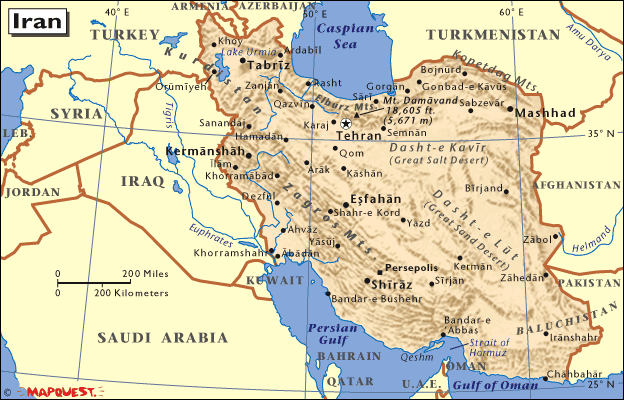 Israel
Even more complex

Most are Jewish
Many are Muslim

Hebrew and Arabic are official languages

Issue of Palestine
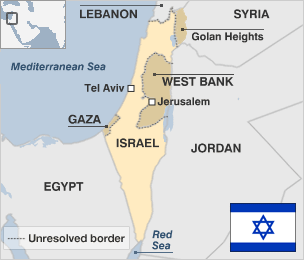 What are some issues found within the Middle East?
Religious tension
Political instability 
Competition for natural resources
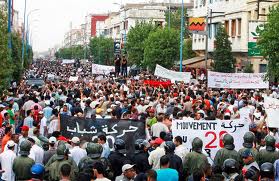 Religion in the Middle East
Monotheistic Religions
Monotheistic religions preached in the existence of a single god, unlike polytheistic religions, which believed in many gods. 
Judaism (~1300 B.C.)
Christianity (34 AD)
Islam (622 AD)

Zoroastrianism? (~600 B.C.)
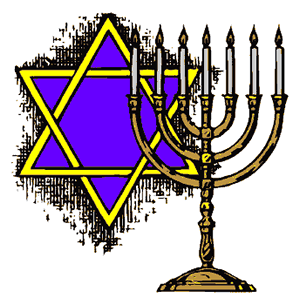 Judaism
Tenets 
Obedience to God
Obey the law and atone for sin

Holy book-Bible (Old Testament)

God- Yahweh
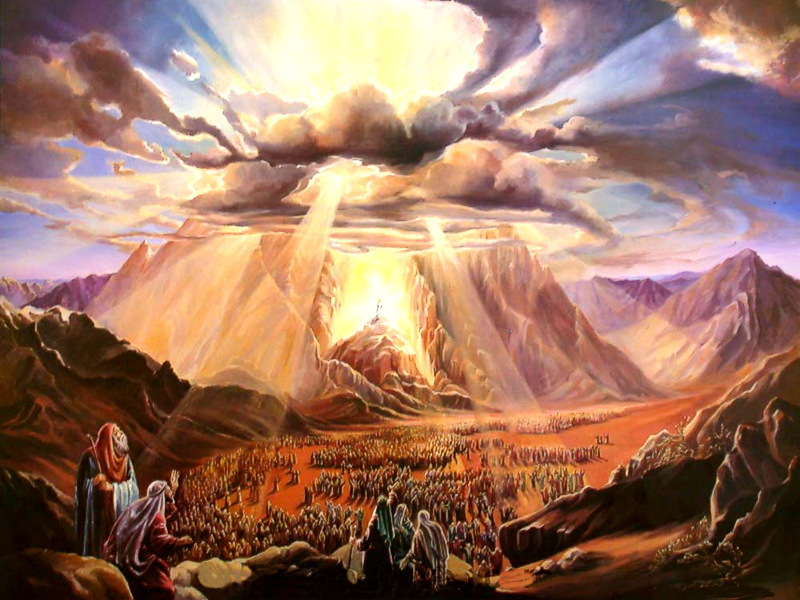 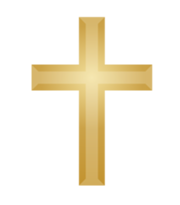 Christianity
God= Jesus Christ

Holy book- Bible and New Testament

Largest religion in the world

Major tenet:
“know, love, and serve God”
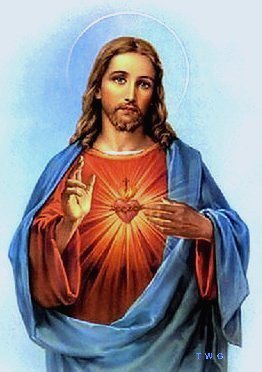 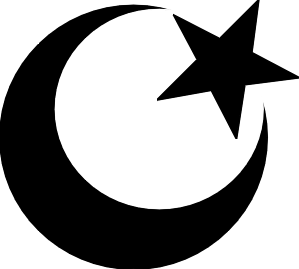 Islam
Founder- Muhammad
Muhammad= the last prophet according to Muslims

God= Allah (god in Arabic)

Qur’an (Koran)- holy book

Five pillars of Islam
Belief
Worship
Charitable giving
Fasting during Ramadan
Pilgrimage to Mecca (hajj) to visit the Ka-bah
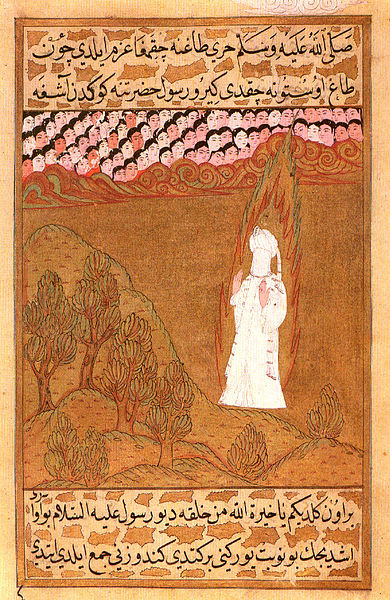 Commonalities between Religions
Abrahamic Religions
All follow reference to Abraham and God made in Hebrew bible

Jerusalem
Holy city for all three religions

Idea of heaven
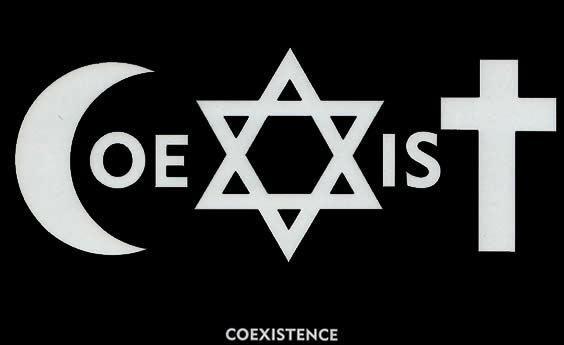 Rise of Islam in the Middle East
In your notebooks, write four sentences explaining what is required for a religion to grow and spread.
Main Ideas
Islam arose in the Arabian Peninsula and became one of the world’s major religions
Arab armies were inspired by Muhammad’s teachings and spread through parts of three continents
Key Terms
Hijra
Jihad
Caliph
Sunni
Shiites
Abbassid golden age
Life after Muhammad
Split within Islam
Why?
Questions of his successor
Sunni
Abu-Bakr (father in law) is successor
Successors follow the example of Muhammad
Shiite
Ali (son in law) is true successor
Successors are divinely inspired because they are descendents of Muhammad